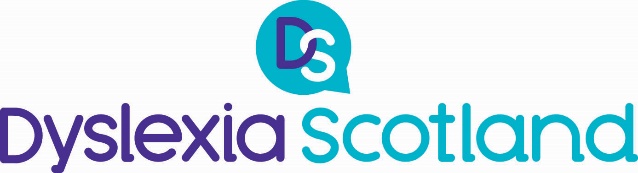 Support and Resources
Dyslexia Scotland Helpline: 0344 800 8484
Leaflets on dyslexia
Join Dyslexia Scotland – quarterly magazines
Branch network local events and support
Wide range of events and training
Websites and social media networks:
www.dyslexiascotland.org.uk 
www.addressingdyslexia.org 
www.unwrapped.dyslexiascotland.org.uk